Figure 1. Screenshot of the detailed view for a phenotype of interest (https://arapheno.1001genomes.org/phenotype/43/). ...
Nucleic Acids Res, Volume 45, Issue D1, January 2017, Pages D1054–D1059, https://doi.org/10.1093/nar/gkw986
The content of this slide may be subject to copyright: please see the slide notes for details.
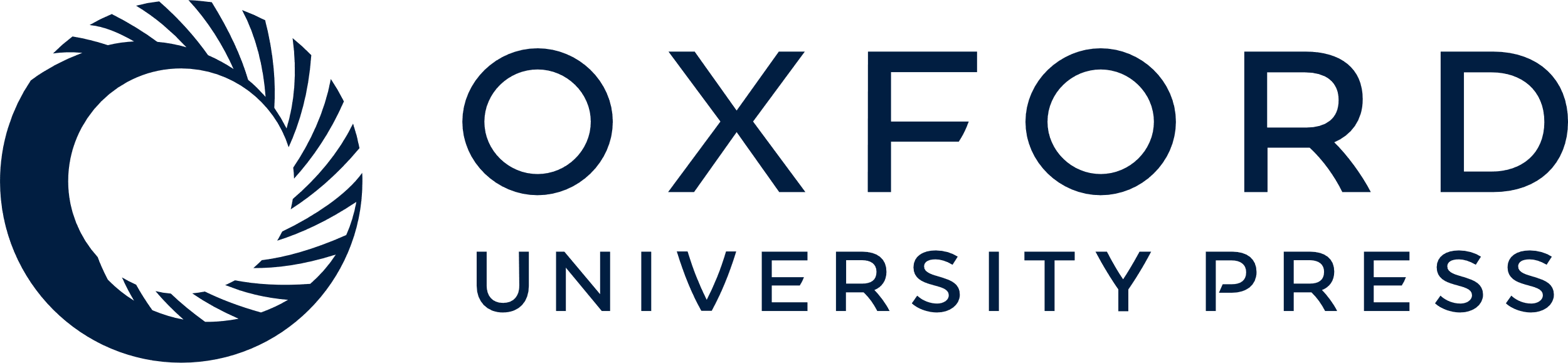 [Speaker Notes: Figure 1. Screenshot of the detailed view for a phenotype of interest (https://arapheno.1001genomes.org/phenotype/43/). (A) General information such as ‘Scoring’ or various ontology terms are displayed in text form. (B) The geographic distribution of the samples that were scored are displayed as a GeoChart. (C) A powerful Explorer widget relates the phenotype value of each sample to its geographic location, thus bringing out potential geographic patterns.


Unless provided in the caption above, the following copyright applies to the content of this slide: © The Author(s) 2016. Published by Oxford University Press on behalf of Nucleic Acids Research.This is an Open Access article distributed under the terms of the Creative Commons Attribution License (http://creativecommons.org/licenses/by-nc/4.0/), which permits non-commercial re-use, distribution, and reproduction in any medium, provided the original work is properly cited. For commercial re-use, please contact journals.permissions@oup.com]